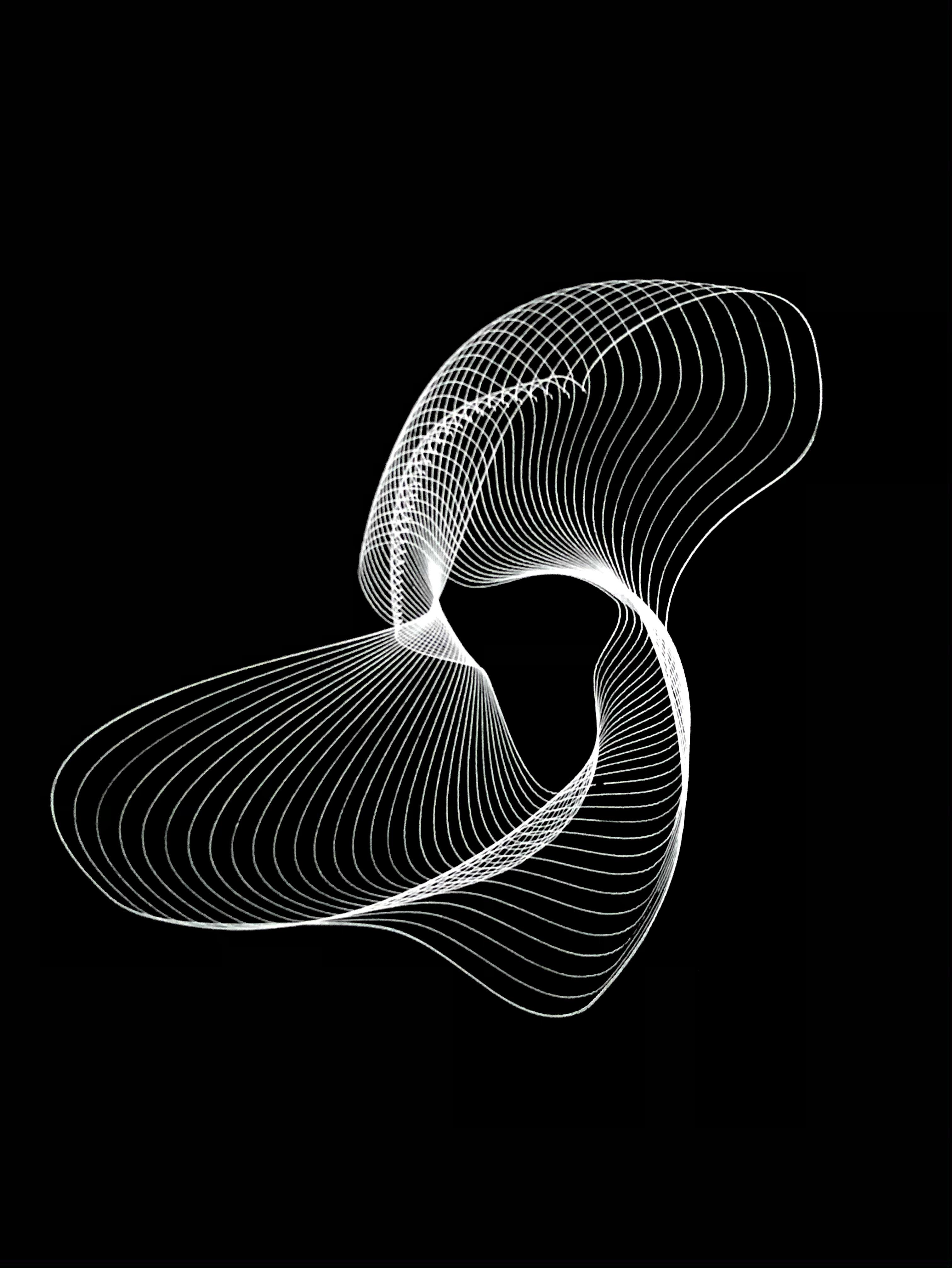 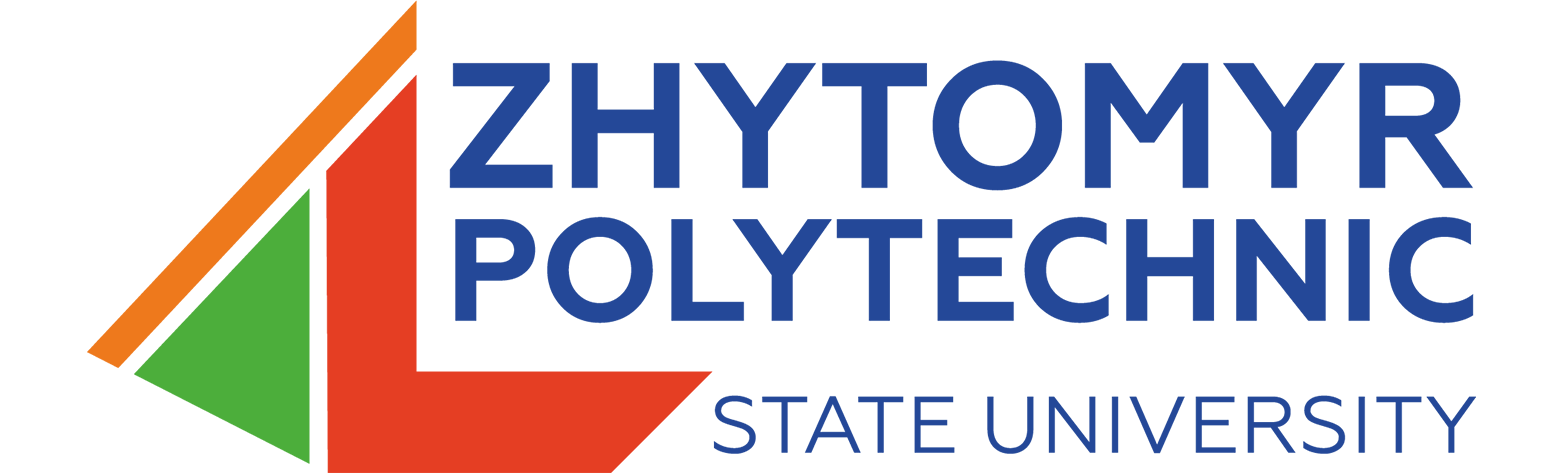 Вступ у нейронні мережі
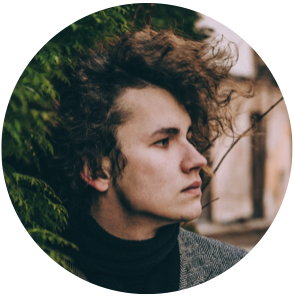 Годлевський Юрій Олександрович
Team Leader / Senior, Infopulse
5 лабораторних робіт;

Кожна лабораторна робота має бути представлена та захищена;

За плагіат бали за лабораторну роботу анулюються;

Виконана лабораторна робота має бути надіслана на пошту з темою: ”Вступ у нейронні мережі, виконані лабораторні роботи, група - НАЗВА_ГРУПИ”. В самому листі потрібно вказати своє імʼя та прізвище у форматі: “Студент – ПРІЗВИЩЕ ІМʼЯ” та додати файли та/або посилання на git (залежно від умов вказаних в лабораторній роботі). Тільки після отримання лабораторної роботи на пошту, її можна буде захистити; 

За кожну з лабораторних робіт будуть виставлятися бали, максимальна сума яких дорівнює 100 балів;
Правила
курсу
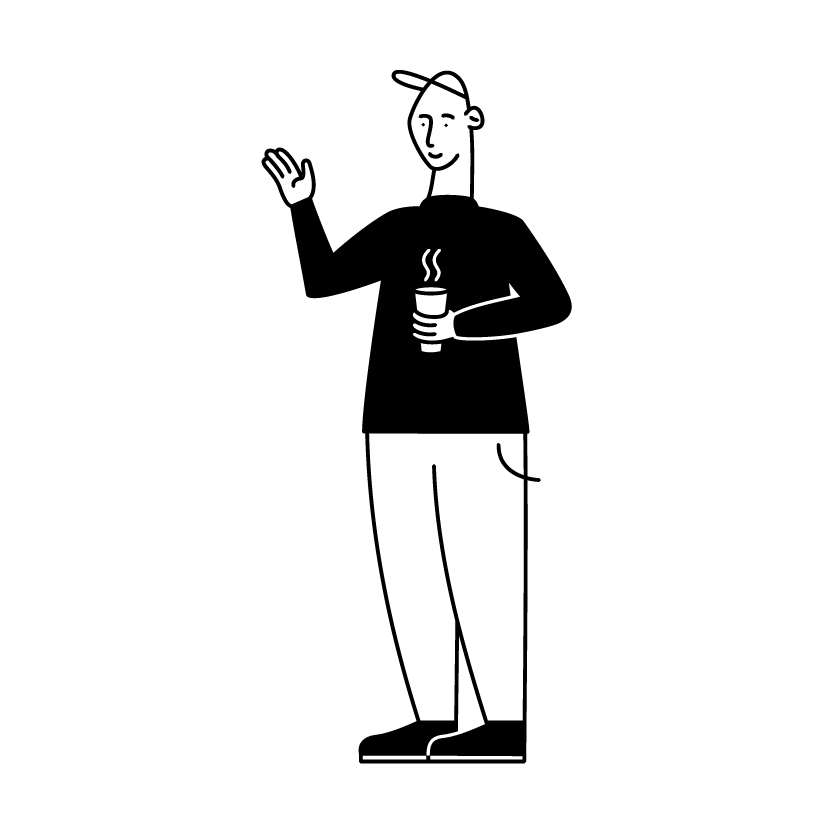 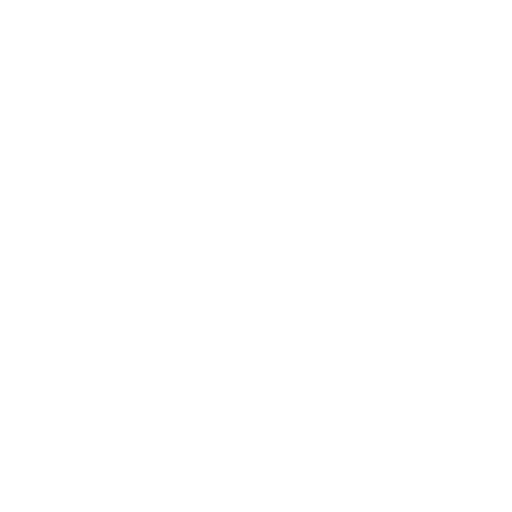 Навчання нейронної мережі
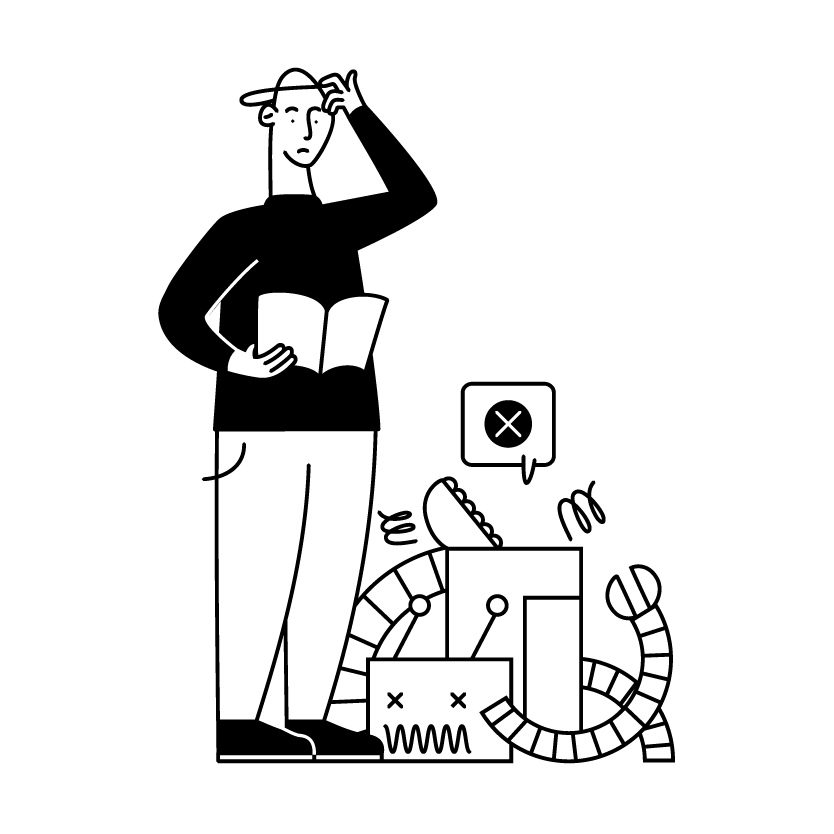 Градієнтний спуск
Градієнтний спуск
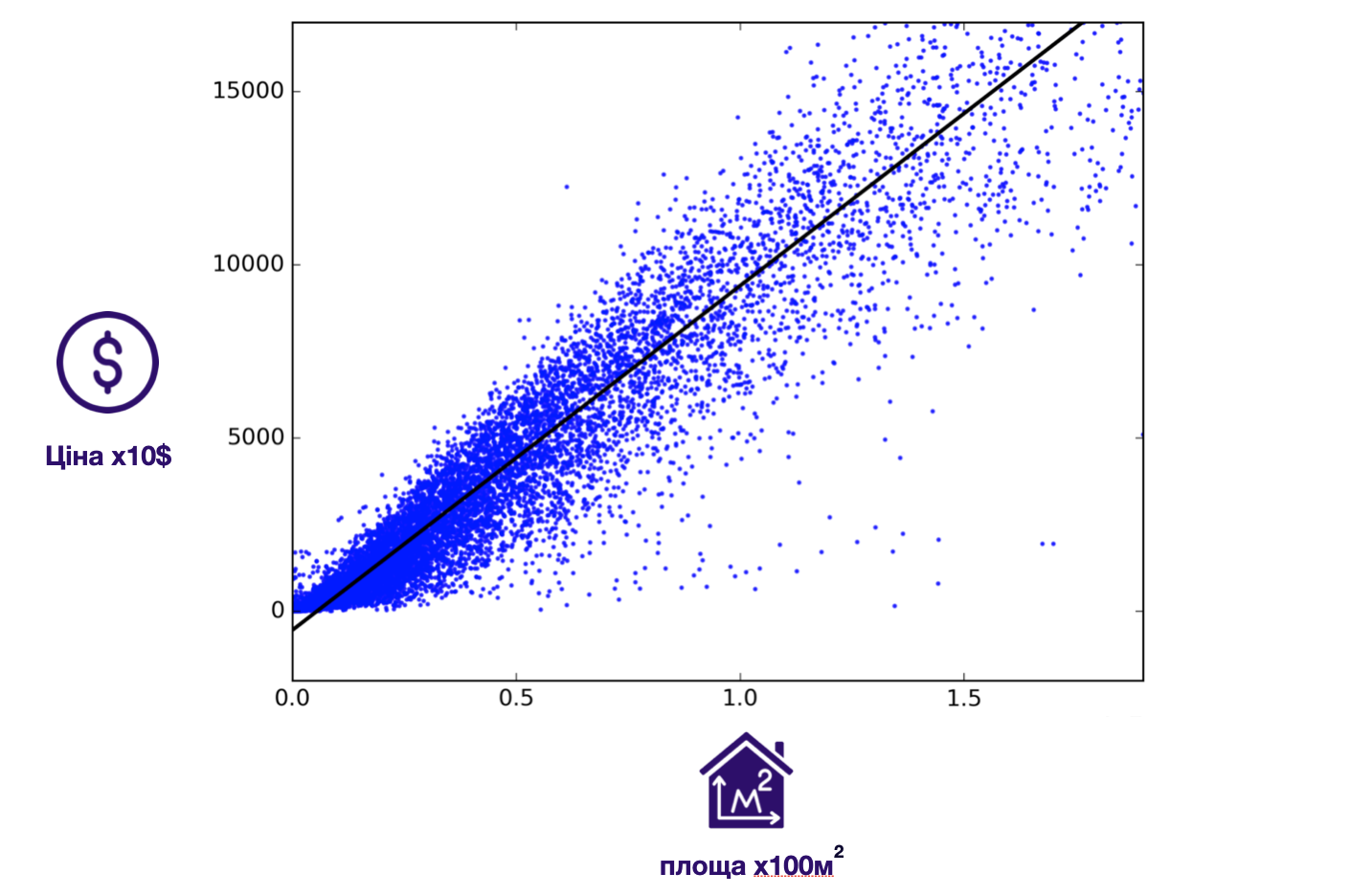 Градієнтний спуск
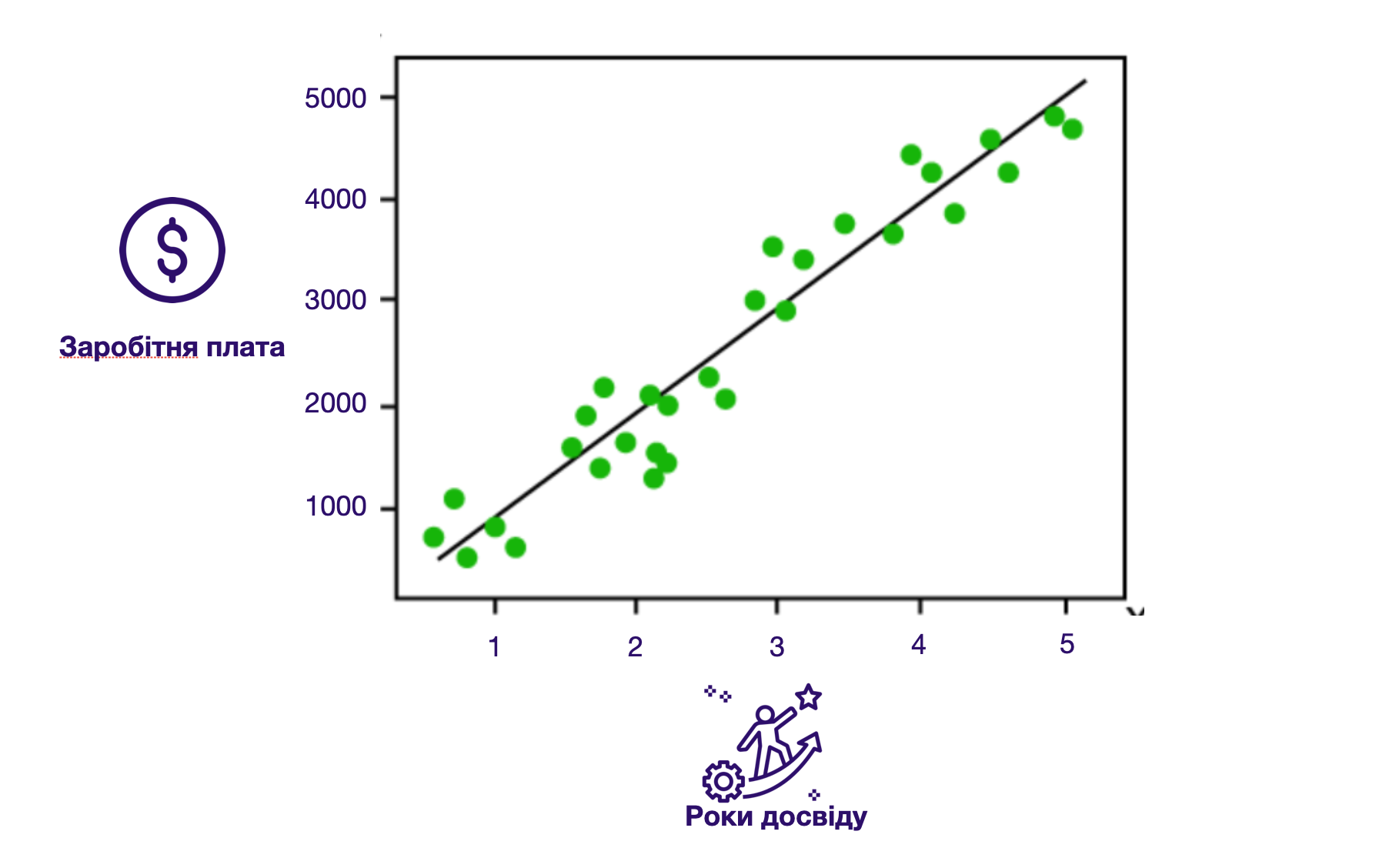 Градієнтний спуск
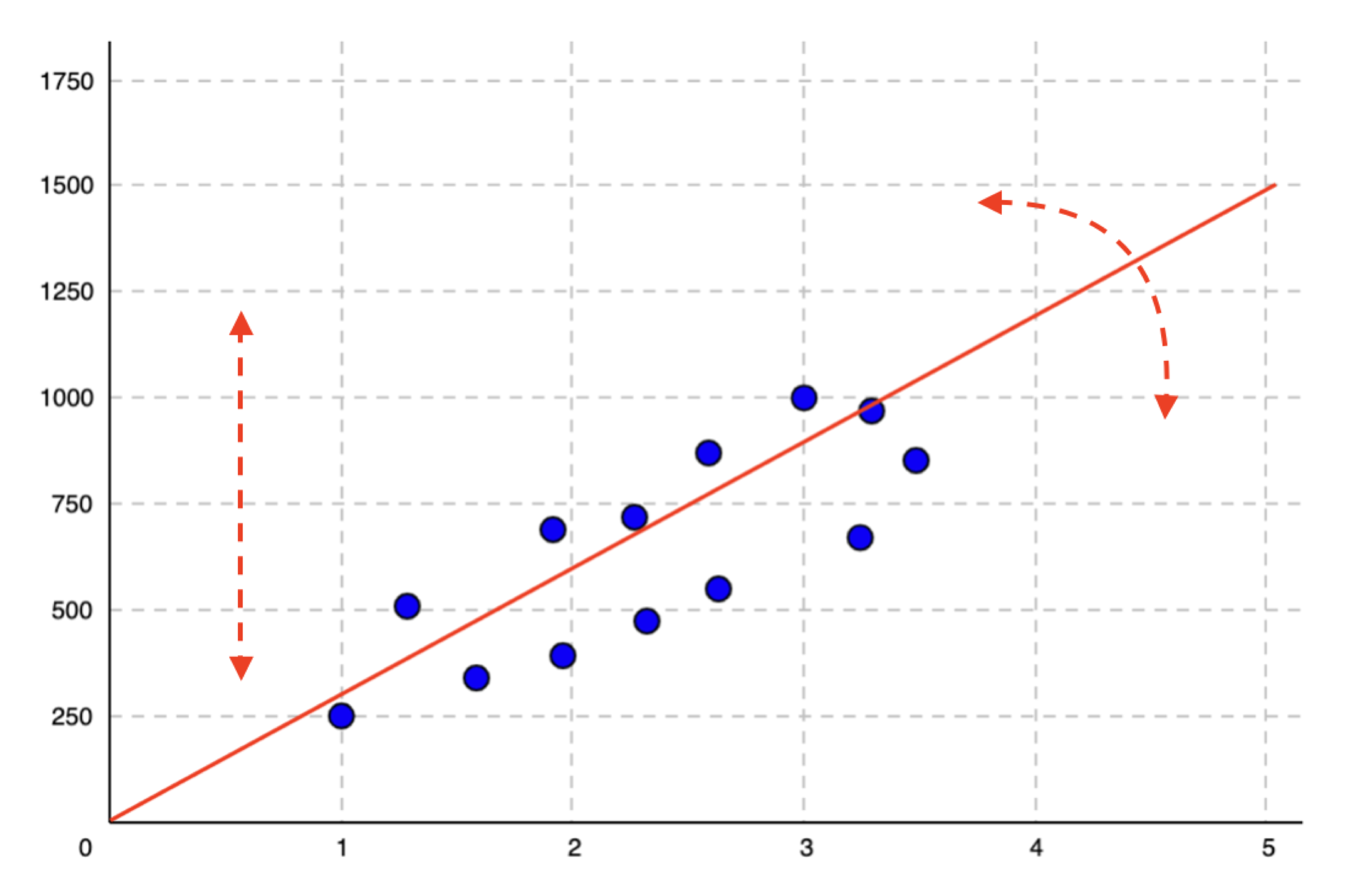 Градієнтний спуск
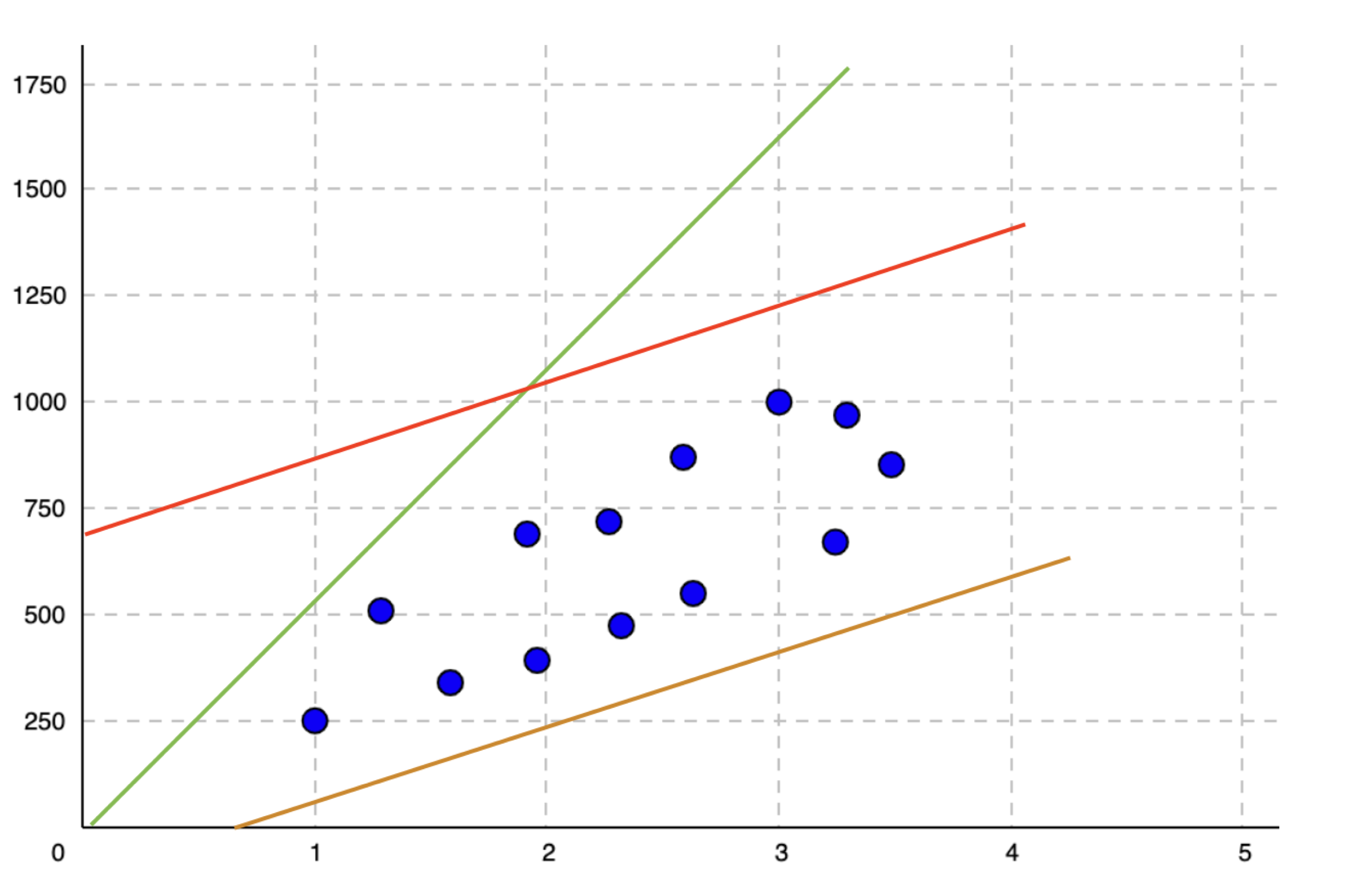 Градієнтний спуск
Функція прямої
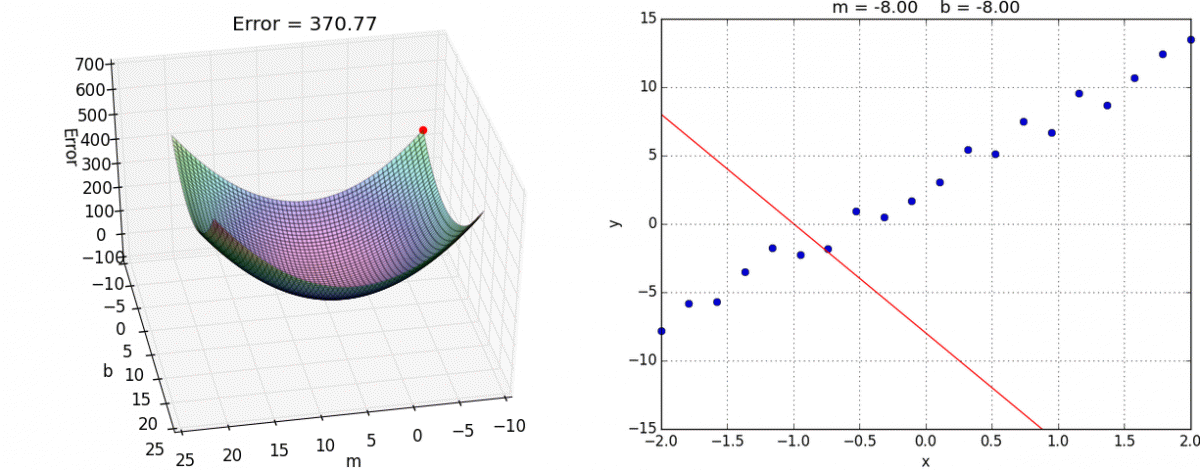 f(x) = mx + b
b
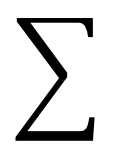 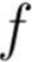 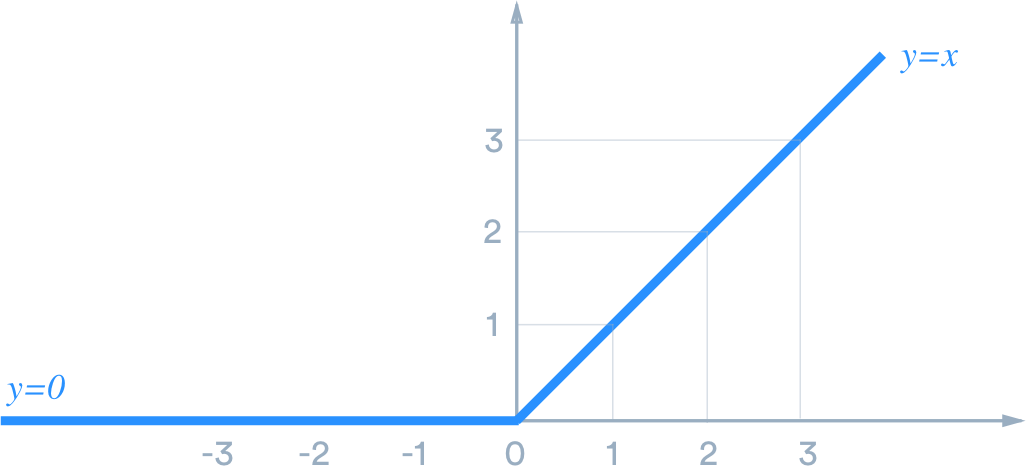 Градієнтний спуск
Mean Squared Error = Середньоквадратична помилка
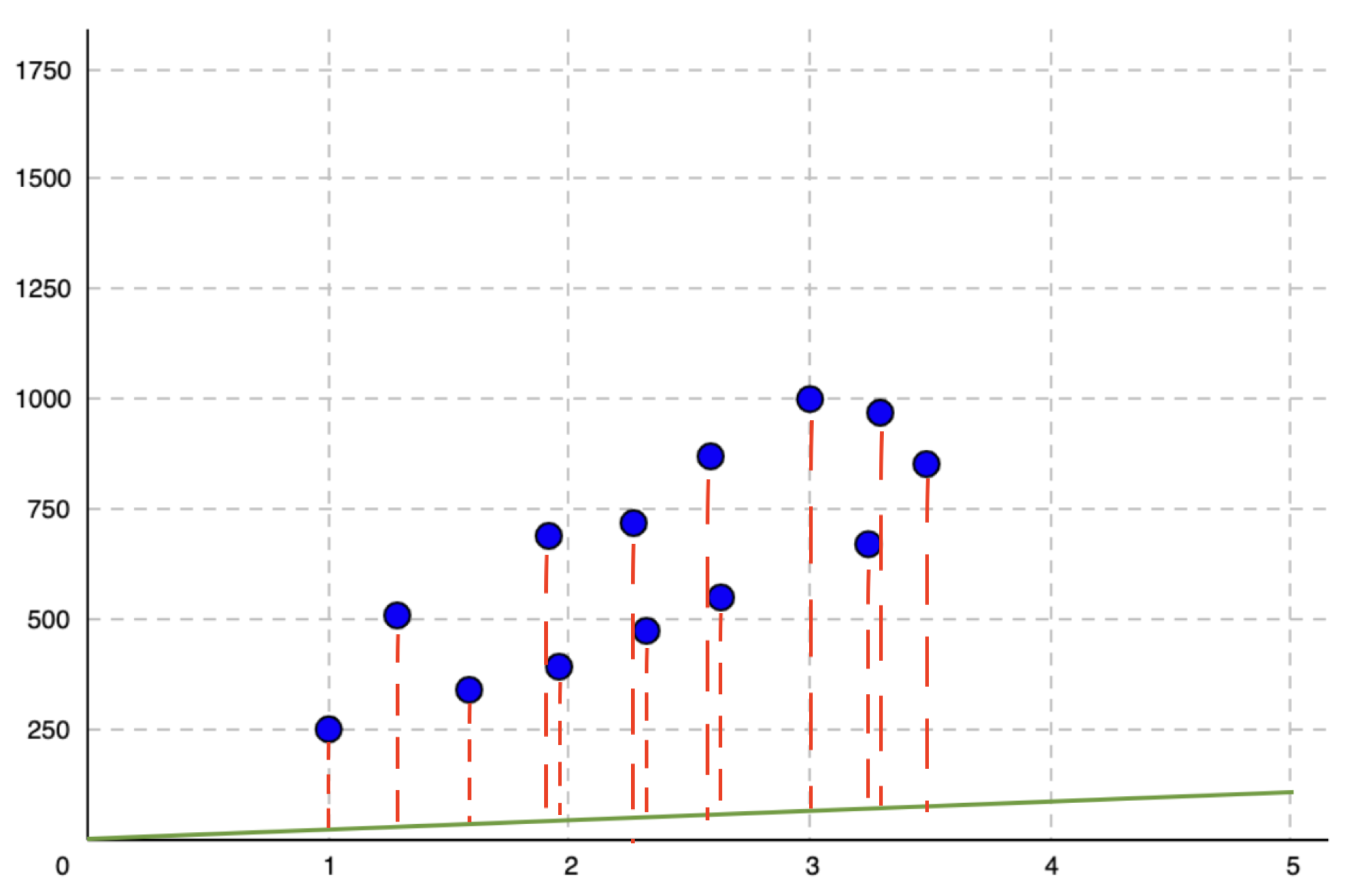 m = 1, b = 0
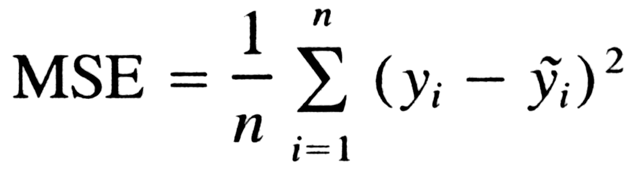 Градієнтний спуск
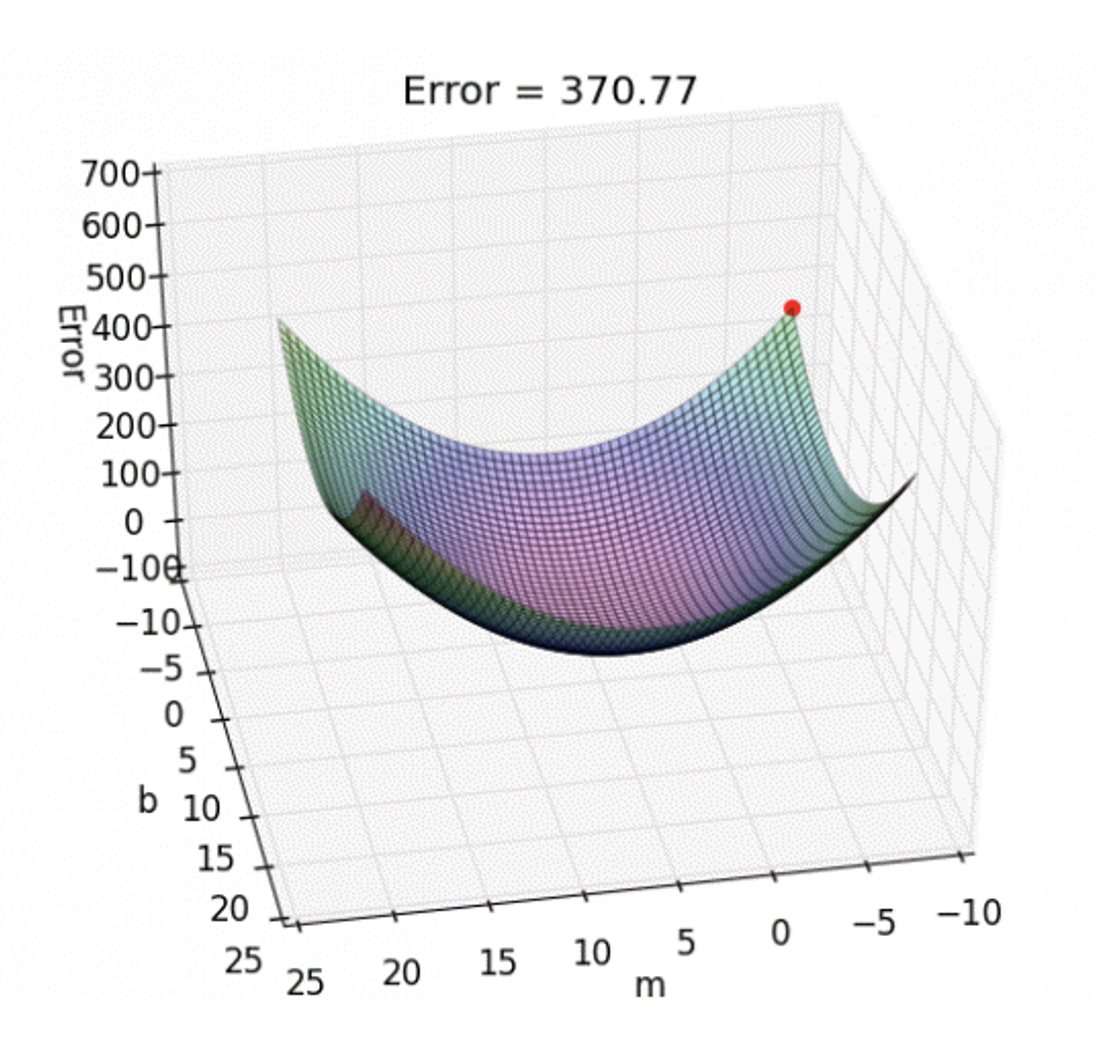 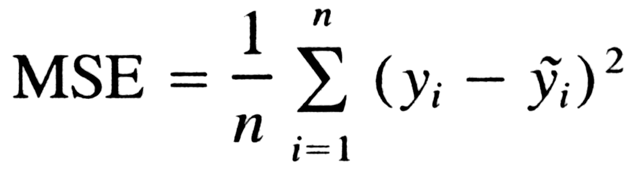 Градієнтний спуск
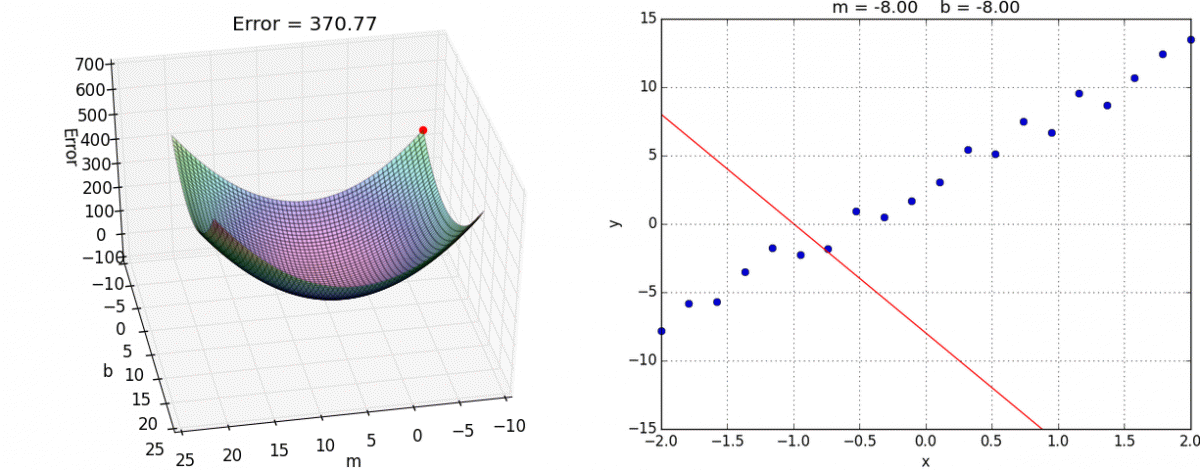 Градієнтний спуск
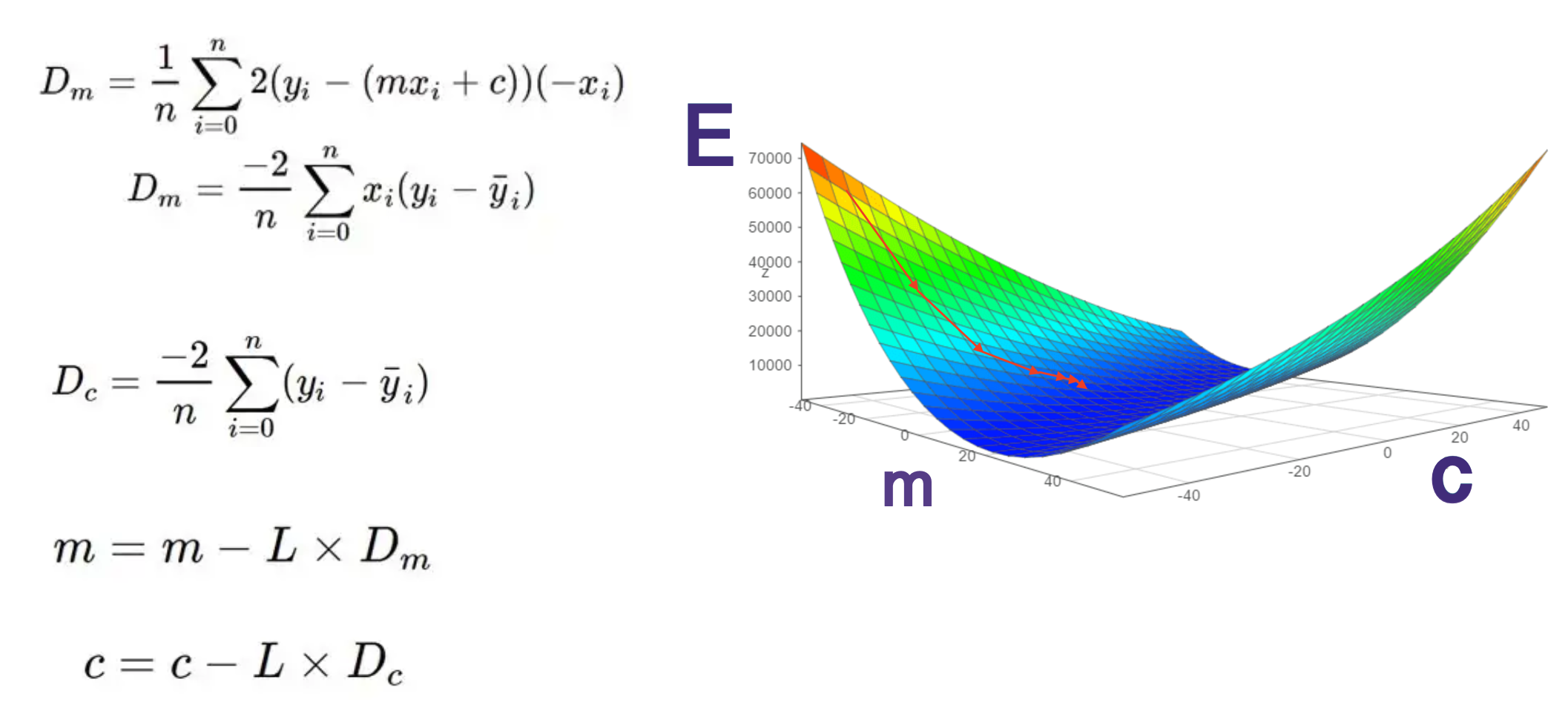 Проблема затухання та вибухання градієнтного спуску
Градієнтний спуск
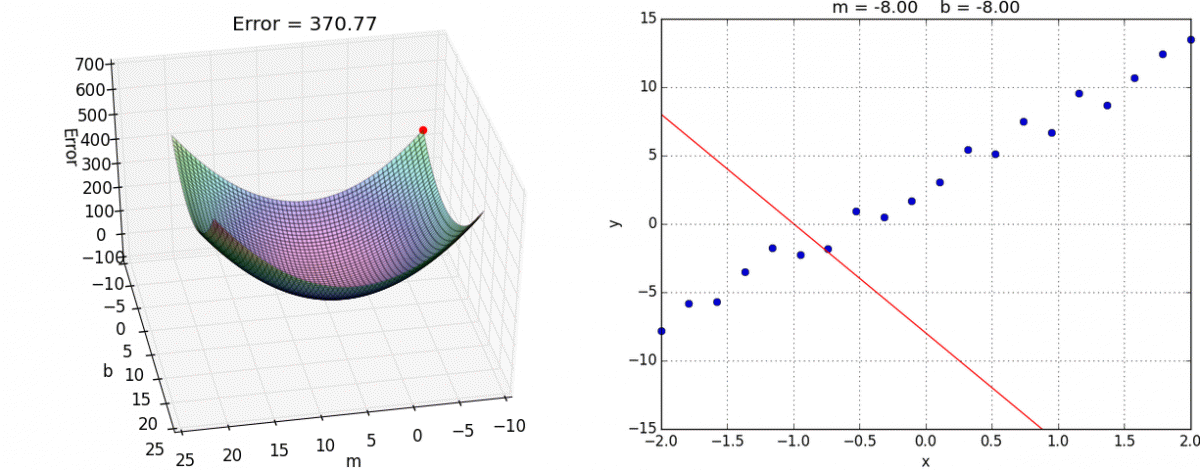 Типи градієнтних спусків
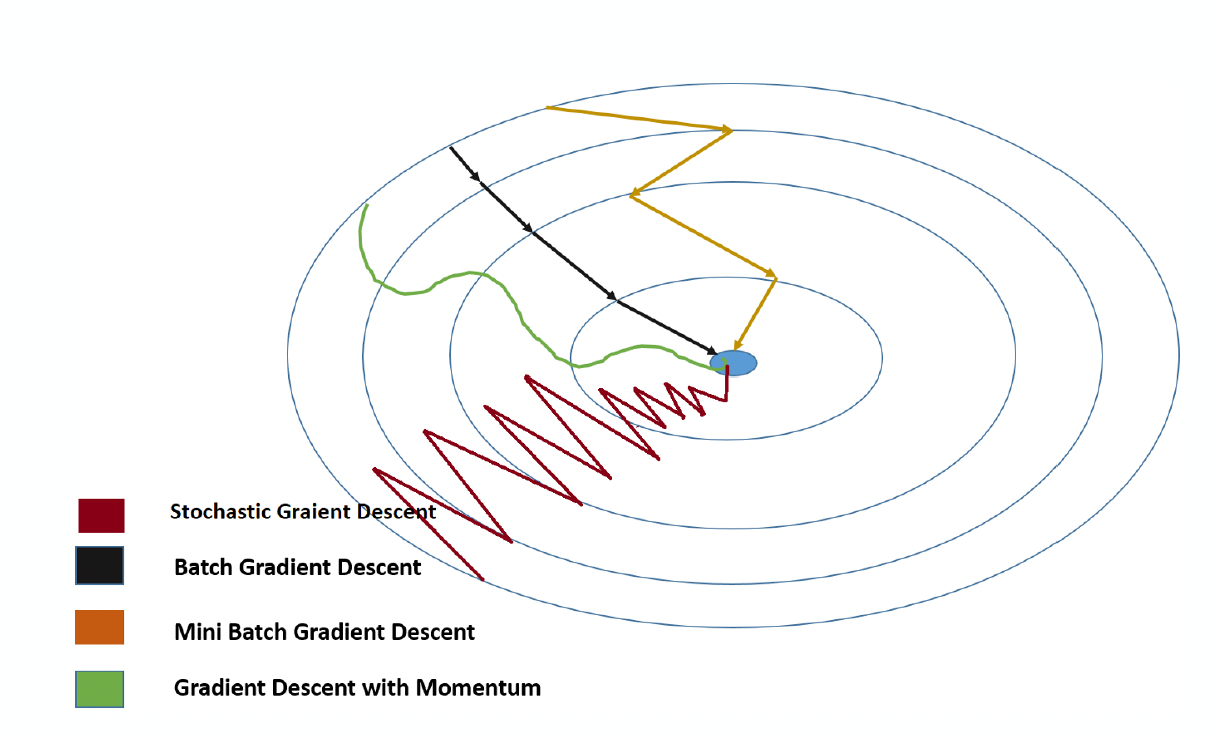 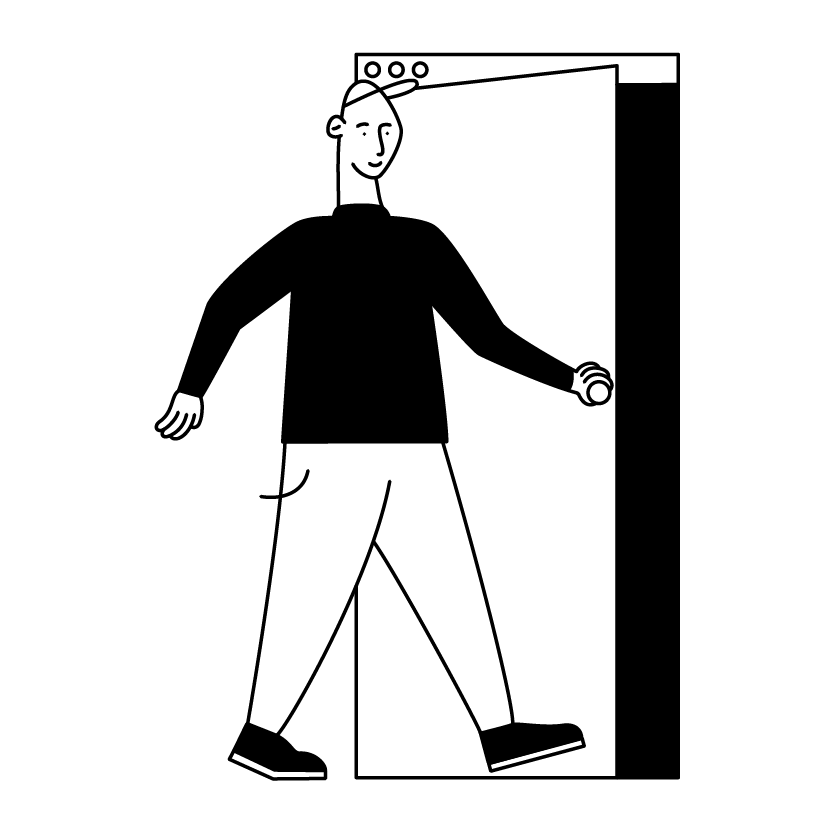 Дякую за увагу!
Питання?